Fig. 6 INAH3 number of neurons. Distribution of the INAH3 number of neurons among different groups. (M) control male ...
Brain, Volume 131, Issue 12, December 2008, Pages 3132–3146, https://doi.org/10.1093/brain/awn276
The content of this slide may be subject to copyright: please see the slide notes for details.
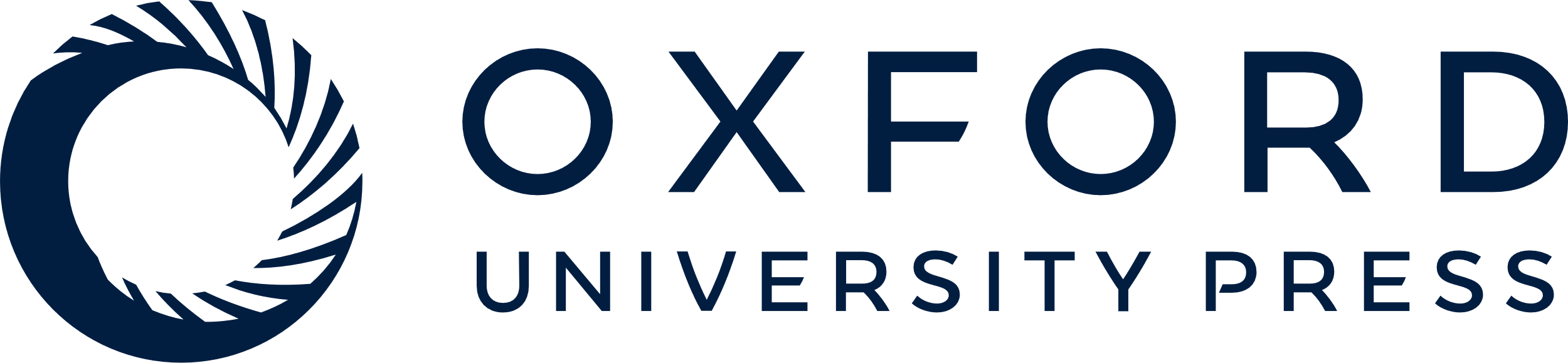 [Speaker Notes: Fig. 6 INAH3 number of neurons. Distribution of the INAH3 number of neurons among different groups. (M) control male group, (F) control female group, (MtF) transsexual male-to-female group, (CAS) castrated male group, (PreM) pre-menopausal women, (PostM) post-menopausal women. Bars represent means and SEM. Statistically differences were found among men (M) and women (F) (P < 0.029) and among men (M) and male-to-female transsexual groups (P < 0.002). A female-to-male transsexual person (FMT, in the male group, 51 years old) had a masculine INAH3 number of neurons while the gender dysphoric non-treated patient (S7, in the MtF group, 84 years old) had a similar number of neurons to the other transsexuals examined.


Unless provided in the caption above, the following copyright applies to the content of this slide: © The Author (2008). Published by Oxford University Press on behalf of the Guarantors of Brain. All rights reserved. For Permissions, please email: journals.permissions@oxfordjournals.org]